Fogszabályozó készülékek
Kivehető készülékek
Rögzített készülékek
Extraoralis készülékek
Kivehető fogszabályozó készülékek
Kivehető készülékek
Könnyen bontható csatlakoztatással rögzítünk a fogakhoz 
vagy kapcsolás nélkül, lazán ülnek a fogíveken belül vagy kívül

egy állcsontban elhorgonyzott lemezek
csak a felső állcsonton –(intramaxillaris)
csak az alsó állcsonton –(intramandibularis)
mindkét állcsonton –(intermaxillaris vagy bimaxillaris)
	fogmozgatásra az izomműködést is felhasználják
Kivehető készülékek alkalmazása:
mesiodistalis eltérések korrigálása (pl. distalharapás)
vertikális eltérések (mélyharapás, harapásemelő sánccal)
frontfogak döntése (labial ívvel), a gyökércsúcs marad, a fog koronai része dől.

Leggyakoribb alkalmazása:
         pl. fogtorlódás esetén (fogív szűkület, gótikus szájpad)
Kivehető készülékek részei
Műanyag részek (alaplemez)
Passzív elemek (kapcsok)
Aktív elemek
csavarok
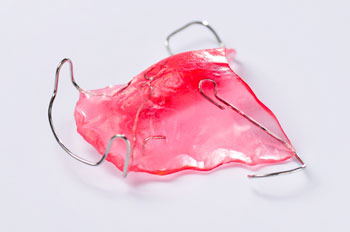 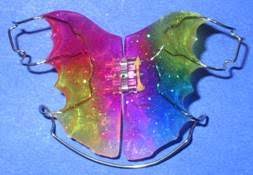 Kivehető készülékek részei
Passzív elemek (kapcsok)
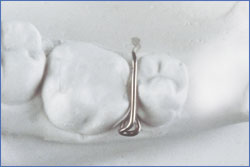 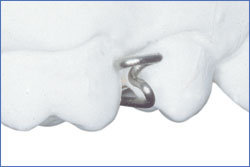 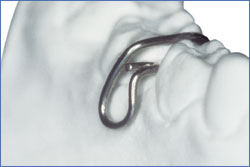 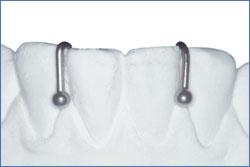 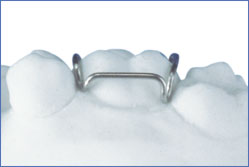 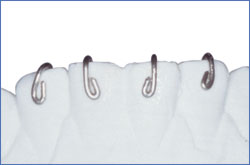 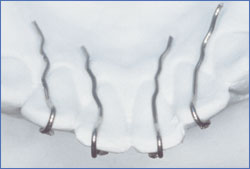 Kivehető készülékek részei
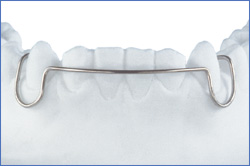 Aktív-passzív elemek
Lingual ív
Labial ív (kacs)

aktív: front retrudálás
passzív: retenciós lemez frontíve
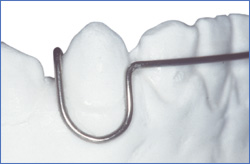 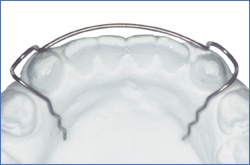 Kivehető készülékek részei
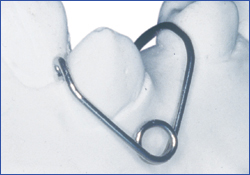 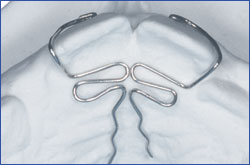 Aktív elemek 
Rugók
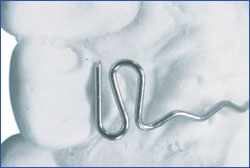 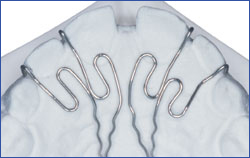 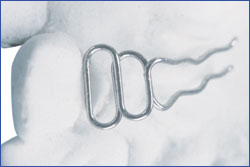 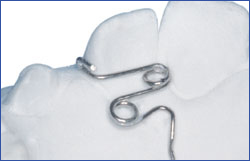 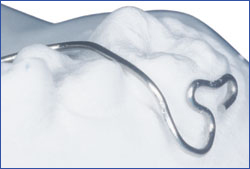 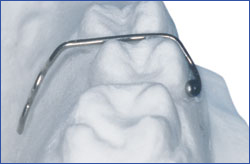 Kivehető készülékek részei
Aktív elemek
Csavarok
Csavaró kulcs!
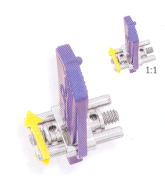 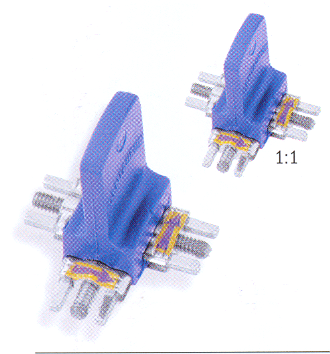 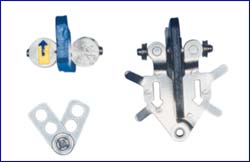 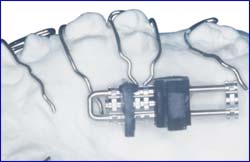 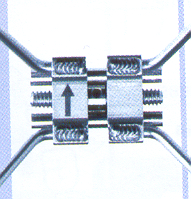 Extra elemek
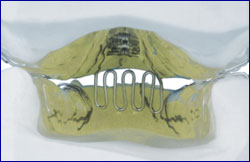 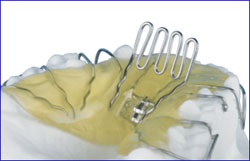 arcív 
ajakrács
pelotta
pajzs
rágófelszíni támaszték
harapásvezető tüske, sín
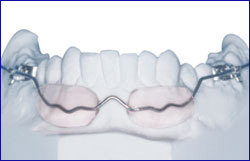 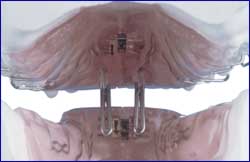 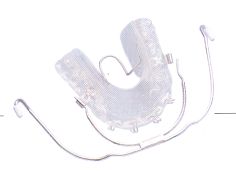 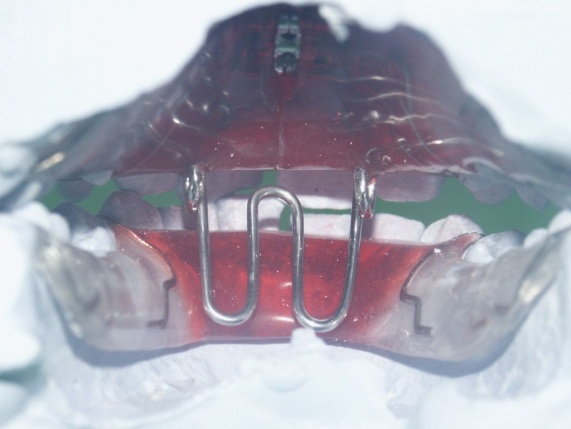 Felhasználási terület
fogmozgatás (aktív elemek)
retenciós lemezek (kezelési eredmény rögzítése)
helyfenntartó lemezek
Passzív lemezek
alaplemez (anyaga akrilát)
kapcsok (rögzítenek) anyaga rozsdamentes fém Cr-Ni ill. titánium
aktív elemekkel kiegészíthetők
segédrugók 
labial ív (kacs)
sáncok (harapásemelő, előreharaptató sánc)
Passzív lemezek
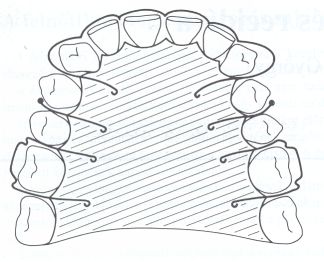 Hawley-féle retenciós lemez
Helyfenntartó lemez
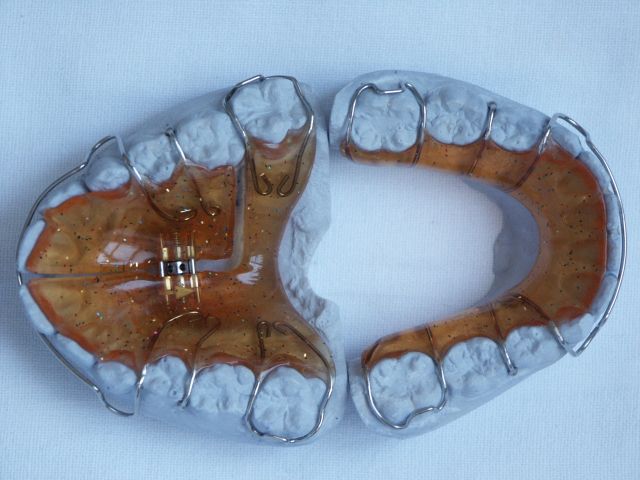 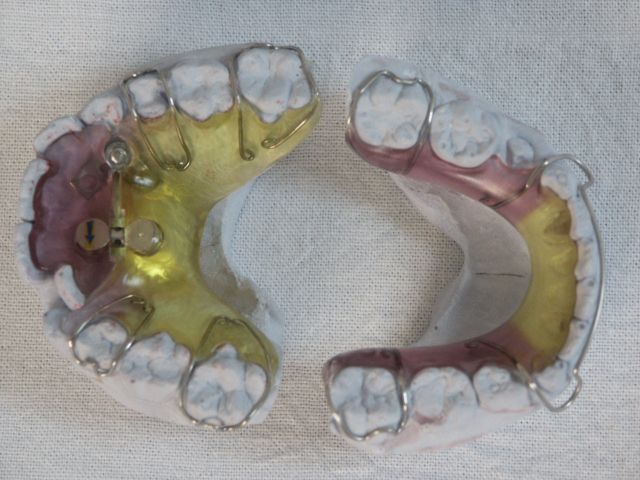 Aktív lemez
tágítócsavaros lemezek osztályozása: a tágító csavar elhelyezése szerint
középen szimmetrikusan: típusos 
aszimmetrikusan: atípusos
több tágítócsavar is lehetséges
¼ fordulat 0,2 mm-rel tolja szét a lemez részeket
Aktív lemez- tágítócsavaros lemez (Schwarz-készülék)
Típusos változat
Atípusos változat
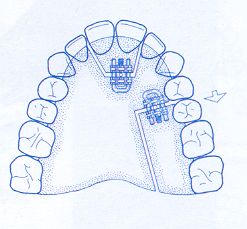 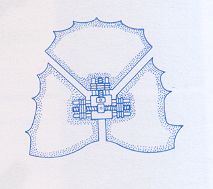 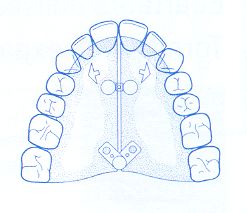 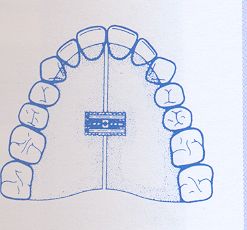 Aktív lemezek
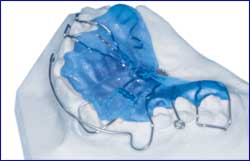 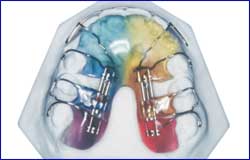 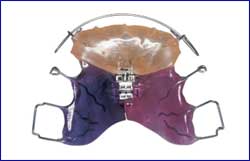 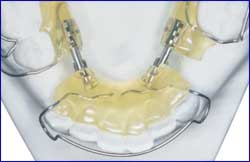 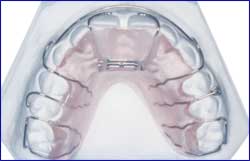 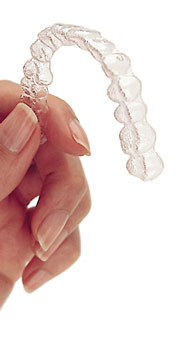 Passzív-aktív lemezek
mélyhúzásos technika
positioner (set-up modell alapján)
splint (harapásemelő sánc) – enyhíthatő a mélyharapás
Invisaling- fogak helyzete és kisebb harapási rendellensségek is korrigálhatók
Előreharaptató sánc – distálharapás mértéke csökkenthető (az alsó frontfogakat előrefele vezeti)
Bimaxilláris készülékek
Mindkét állcsontra hatnak
Izomerőt, lágyrészek erejét használják fel
Káros izomtevékenységek kikapcsolása funkció változik fogazat, állcsont forma változik
Állcsontok növekedését befolyásolják
Főképp a mesiodistalis (pl. mandibula előrehozása) és verticalis (pl mélyharapás) eltérések korrekcióját végzik
Elsősorban a növekedés időszakában alkalmazzuk
Az izomerők hatására: az izmok mozgásakor pl. nyeléskor,  a fogszabályozó készülék a fogakhoz szorul, az izomerők áttevődnek a fogakra, majd az állcsontokra, csontfelszívódást okoz.
Bimaxilláris készülékek
Izomerők gátlásakor (funkciós készülékek): a szájüreg belső nyomása megnő, húzó erők érvényesülnek, hatására csontfelépítést okozunk, tágul a fogív.

A bimaxilláris készülékek: FUNKCIÓSZABÁLYOZÓ KÉSZÜLÉKEK

 Káros funkciót (izomnyomást, izomerőket) kiküszöbölő, gátló készülékek
Izomerőket aktiváló készülékek -  Aktivátorok (Pl. Andresen-f.)
Bimaxilláris készülékek elkészítése
Konstrukciós harapásvétel
	maximális előreharapás
	harapási magasság növelése
Bimaxilláris készülékek (példák)
Aktivátor – Andresen-Häupl: blokkok becsiszolása
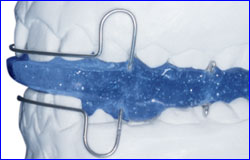 – van Beek
Akrilát blokk
Labiál ív
Adams kapocs
Headgear beépítés
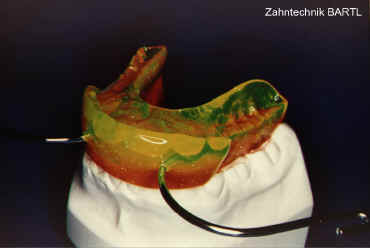 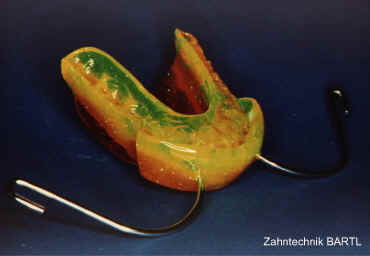 Aktivátorok
Kivehető, bimaxilláris funkciós készülékek
Egy műanyag blokk, amelyek a fogak belső oldala és a két állcsont között helyezkednek el
Működésének elve: a felső fogívre illesztett készülékbe a páciens összeharap, az alsó állcsontot csak az előre meghatározott pozícióba tudja vezetni (általában előre)
Ebben a kényszerhelyzetben a megfeszült izmok megpróbálnák az alsó állcsontot eredeti pozícióba visszahúzni, de az aktivátor ezt megakadályozza
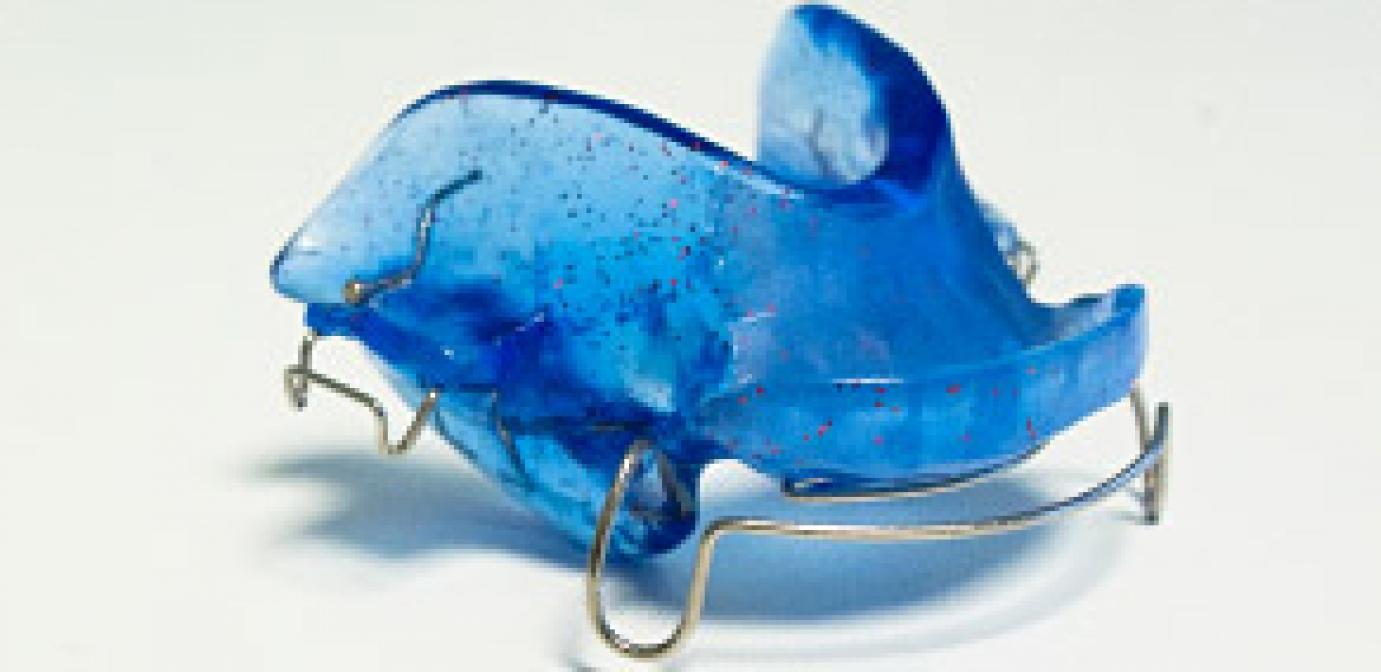 Aktivátorok
Szkeletált aktivátorok
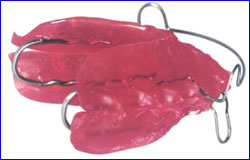 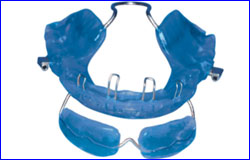 Teuscher
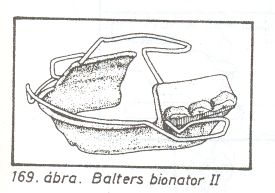 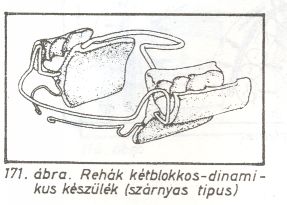 Balters-féle bionátor
Coffin-rugó
Akrilpadka, labialis pánt, akrilát blokk
Klammt-féle nyitott, rugalmas aktivátor
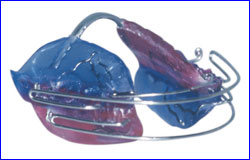 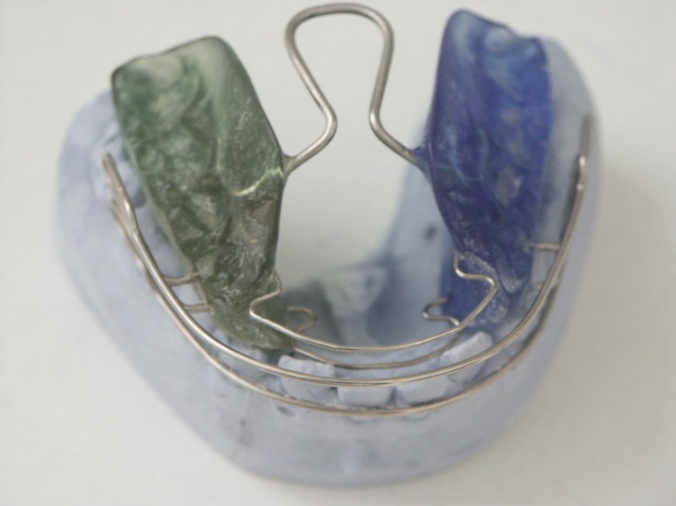 Coffin-rugó
labiális pántok
Coffin rugó
Fränkel-féle funkció szabályozók 
vestibularis pelották húzásóereje csontfelépülést hoz létre
Káros izomhatások kiküszöbölése
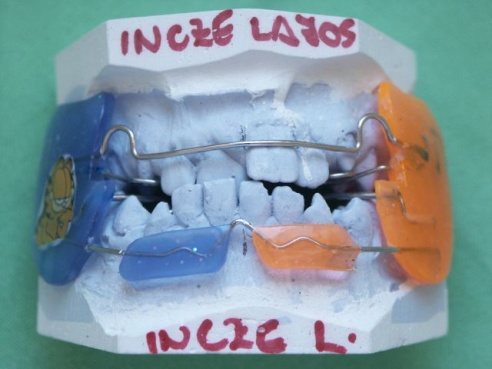 buccalis pajzs
ajakpelotta
sublingualis pelotta
labiálív
rágófelszíni támaszték
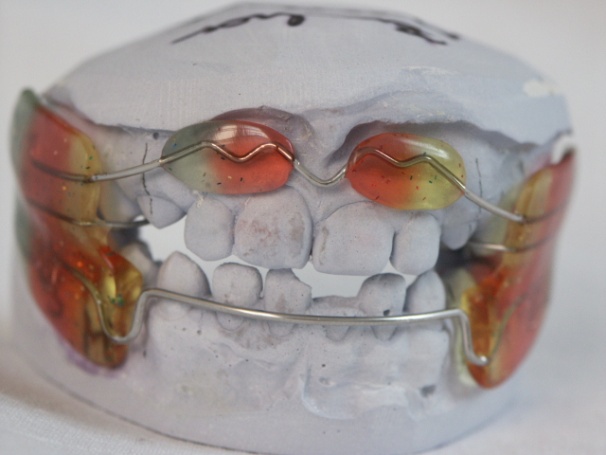 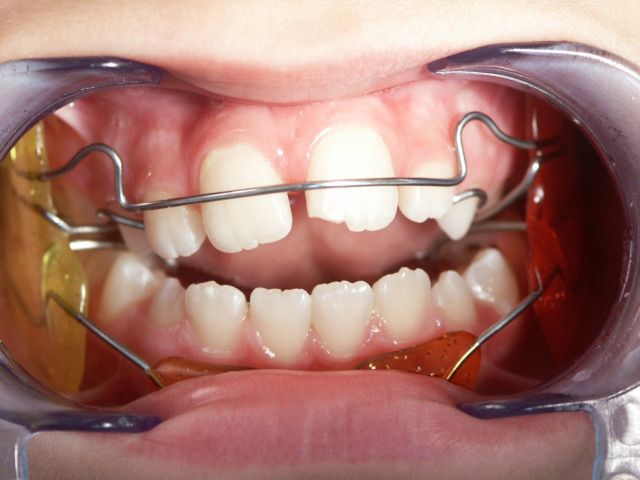 Fränkel- féle készülékek
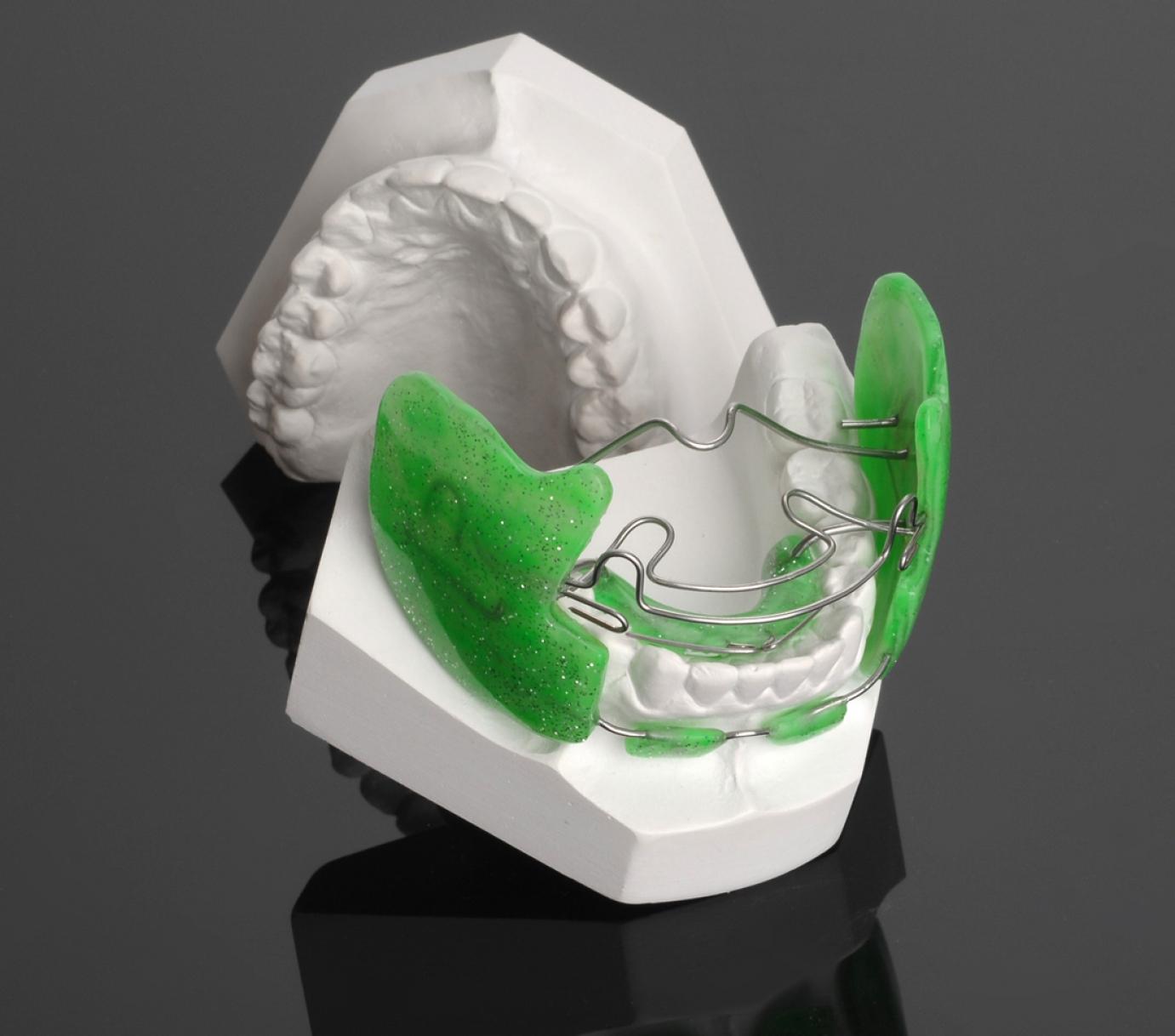 funkciószabályzó készülékek
vegyes fogazatban alkalmazzuk
fogváltás, aktív növekedés fázisában ideális
szájpitvarban helyezkednek el
mindkét állcsontra egyszerre hatnak (bimaxillaris)
Működése az izomfunkció megváltoztatásán alapul.
A káros izomerőket gátolják, káros nyomást kikapcsolják, ezáltal szabályoznak.
Húzó erőket alkalmaz, csontfelépítést okoz.
Buccalis lemezei (pajzsok) ill. labialis pelották eltartják az orcát és az ajkakat – a külső izomerők gátlódnak a belső izomerők nyomása megnő, vagyis a fogív tágul. 
labial ív a frontfogakra aktíválható, így befelé dönthet	
az akrilát lemez- pajzs- kétoldalt az alsó és felső oldalfogakhoz nem  		      fekszik hozzá  
a szájpad szabad (nincs lemez) – transpalatinalis ív (rugó) – tágító hatás
           - nyelvlökés gátló
      - harapásemelésre is alkalmazhatjuk.
       - Bullldogharapást korrigálja
Twin-Block készülék
Kivehető bimaxilláris funkciós készülék
Korrigálható az alsó állcsont alulfejlettsége vagy hátrahelyeződése
Előnye, hogy különálló alsó és felső fogszabályozóból áll, melyek csak összeharapáskor kapcsolódnak össze, ezért ivásnál, beszédnél nem kell a fogszabit eltávolítani
Hordási ideje: 12-14 óra
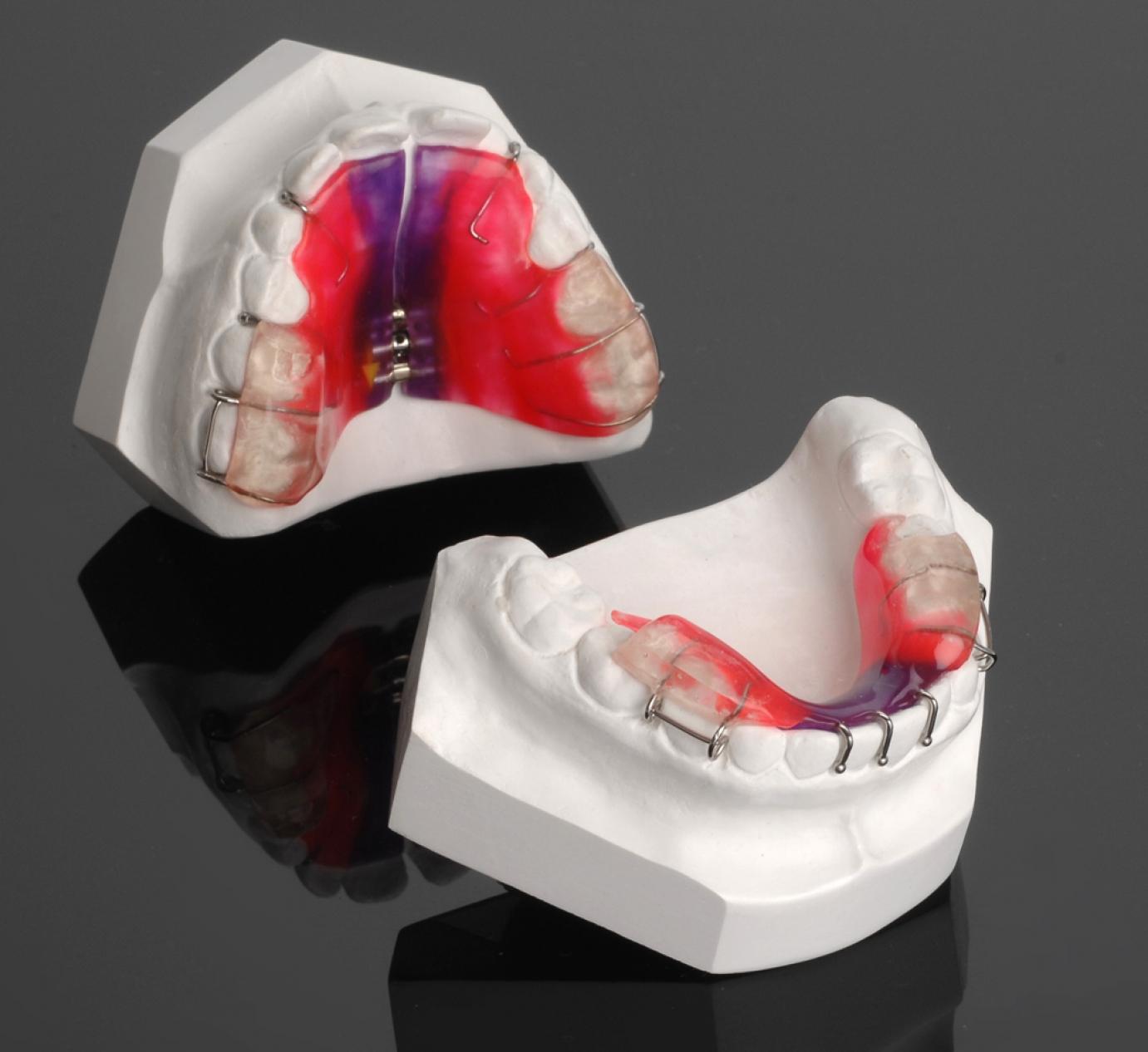 Doppel-platte
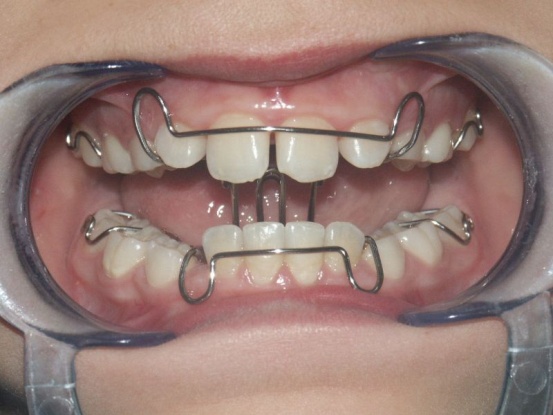 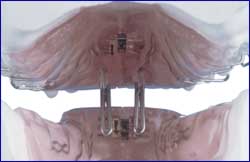 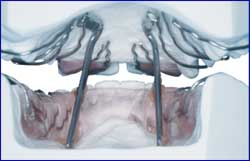 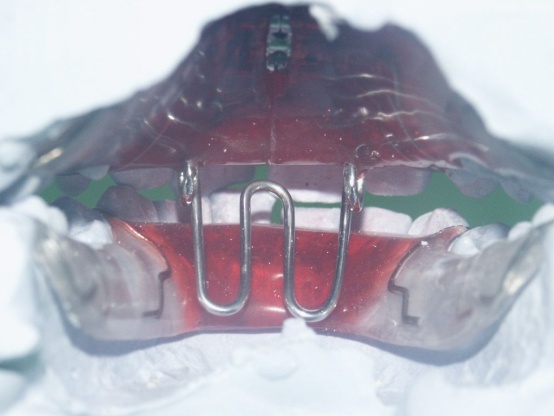 harapásvezető rugó, sín
Headgear beépítés
Hasund-féle Hansa készülék
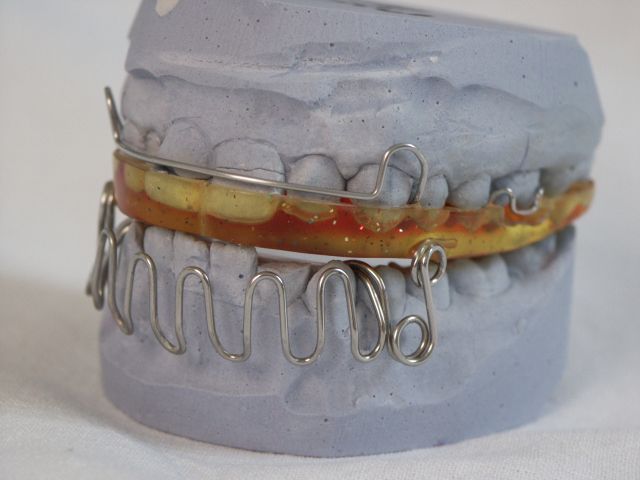 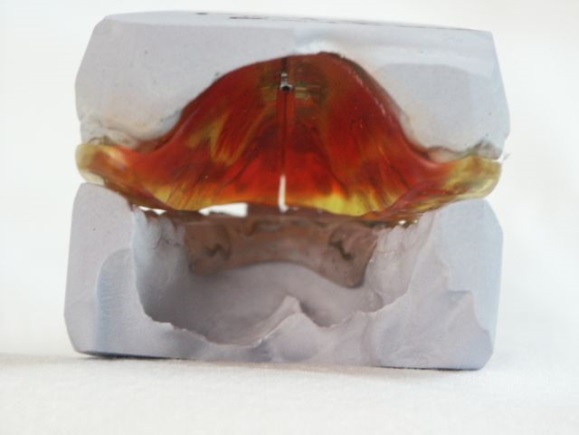 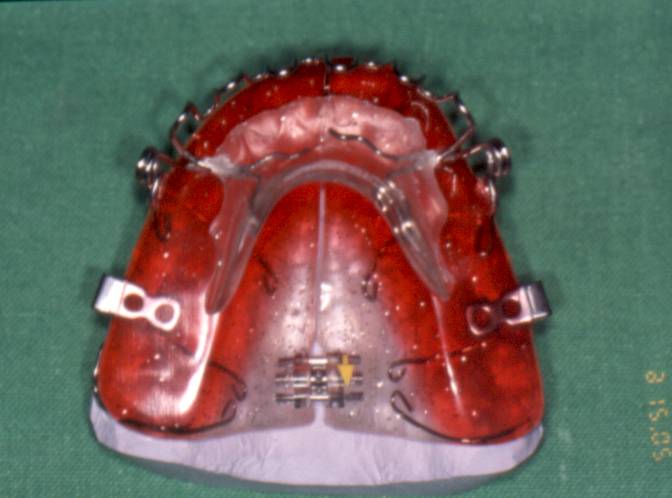 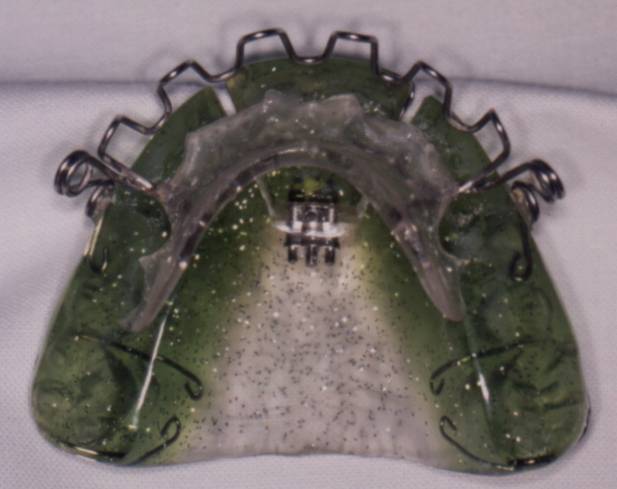 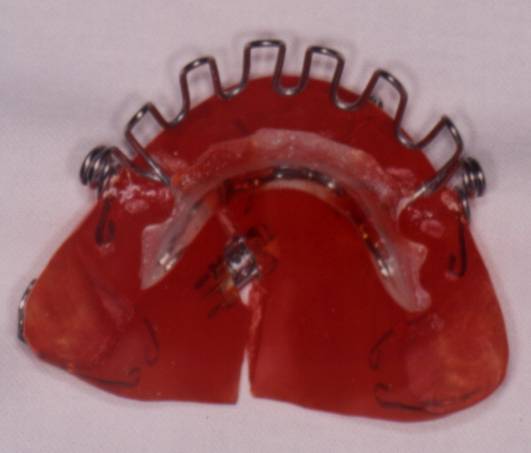 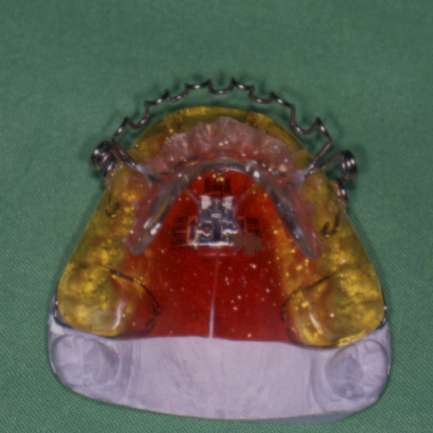 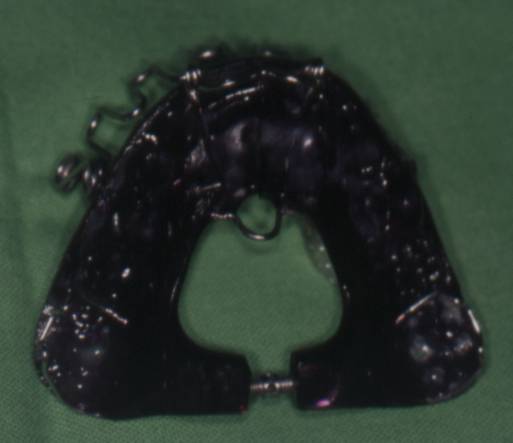 Ajakrács, Bass kapocs, akrilát blokk
sublingualis pelotta
Headgear beépítés
Egyszerű funkcionális készülékek
- spatula ajakerősítő 
- ferdesík
    - pitvarlemez
Lippenaktivator - ajak aktivátor, stimulálja
 az ajkak bezárását, és ugyanakkor erősíti a szájgyűrű izmait.
Egyszerű funkcionális készülékek
Ferdesík
Lingualis occlusioban áttörő felső metszőfogak helyrevitelére használják
Kivehető és beragasztott
Legalább 4 maradó alsó kismetsző
Elegendő hely a fognak
Elegendő overbite (ne ütközzön a felső metsző az alsóba)
Maximum 3 hétig alkalmazható
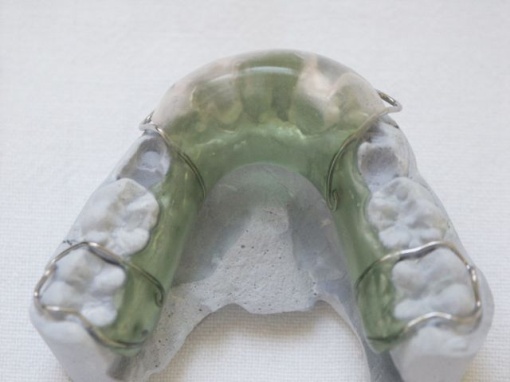 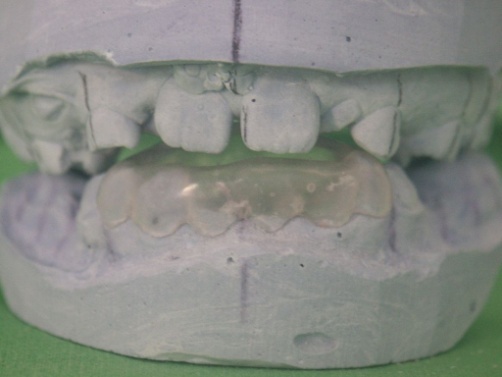 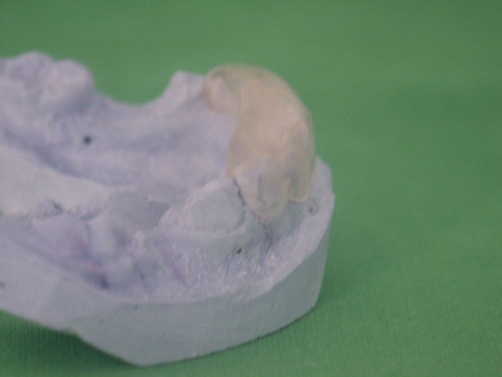 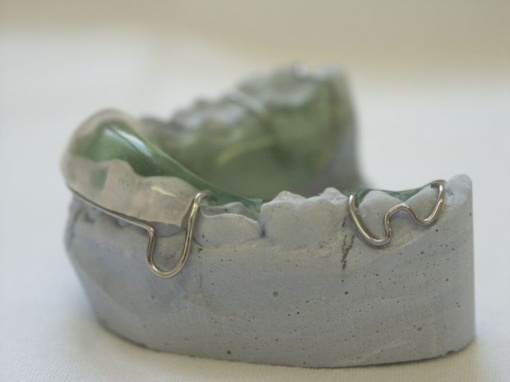 Egyszerű funkcionális készülékek
Pitvarlemez
Buccat, ajkat eltartja
Káros izommunka kikapcsolása
tejfogazatban alkalmazzuk (kb.3-4 éves kortól)
A szájpitvarban körbefutó akrilátlemezek, az ajkak és az orcák izmainak erejét gátolja, irányítja.
Korai prevenciós készülékek: veleszületett nyitott harapás megelőzésére, öröklött prognathia esetén alkalmazzuk, egyes fogcsoportokra hat.
Ma már inkább izomtrénereket (síneket) alkalmazunk.
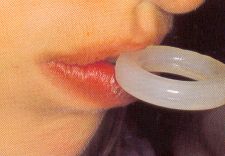 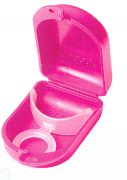 Kivehető készülékek előnyei
egész nap szájban lehet
fogváltás idején is használható
cariesre hajlamosaknál is használható
higiénikus
gyökérresorptio ritkább
kezelés alatt nincs fájdalom (biológiás fogszabályozás)
Minden fogra hat
Kivehető készülékek előnyei
rövid ellenőrzési idő
egyszerű, olcsó
stabil, viszonylag ritkán kell javítani
túltágítás veszélye kicsi
javítható, átalakítható
kisebb iatrogén ártalom
Kivehető készülékek hátrányai
feltétlen szükséges a kooperáció
epilepszia
testes elmozdulást nem lehet vele végrehajtani
beszédet akadályozza
hosszú kezelési idő
Kivehető készülékkel végezhető feladatok
felső állcsont transzverzális tágítása 
egyes fogaknál transzverzális és szagittális tágítás
protrusio, retrusio fontfogaknál segédrugóval, labiál ívvel
keresztharapás (front + oldalsó régióban)
csekély rotáció
harapásemelés
retenció
Fogakat dönteni lehet !
DÖNTÉS JELLEGŰ ELMOZDÍTÁS